McGraw Hill Connect ®
Student Registration
Blackboard with Inclusive Access Deep Integration
Blackboard with Inclusive Access Deep Integration
Make the most of Connect
Stay Organized 
Digital Course Planner has all your upcoming Connect assignments in one place and you can customize calendar alerts 

Focus On What Matters
Use Reports to track your performance and your understanding of key concepts

Learn On-the-Go
Download the free ReadAnywhere app to take your eBook* and SmartBook* with you – online and offline

*  ReadAnywhere supports newer eBooks and SmartBook - may not be available in your Connect course.
Blackboard with Inclusive Access Deep Integration
Step 1
Login into your Blackboard account and navigate to your course.  
                
                                                          If you are not sure if you have a Blackboard account, check with                 your instructor.
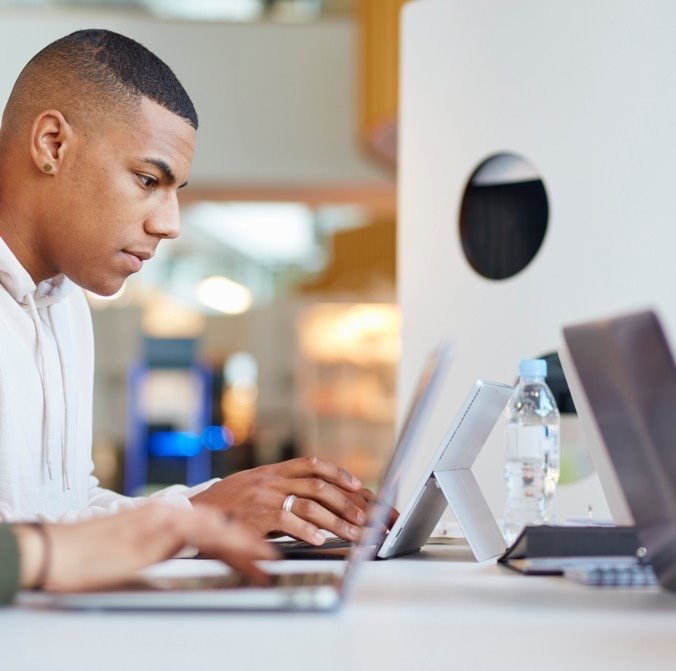 Blackboard with Inclusive Access Deep Integration
Step 2
Navigate to the content area and find a Connect assignment link.  
  
Next click on a Connect Assignment link to start the registration process.
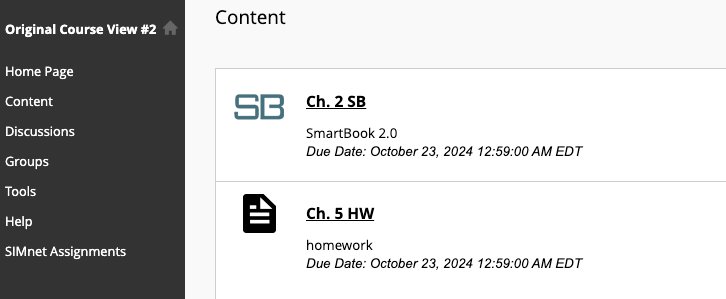 Blackboard with Inclusive Access Deep Integration
Step 3
Enter your email address and click Begin.
If you receive the message, You have a Connect Account but have forgotten your password, click Forgot Password. 



*Depending on your school you might skip this step. That’s ok! Just continue the process from that step to the end.
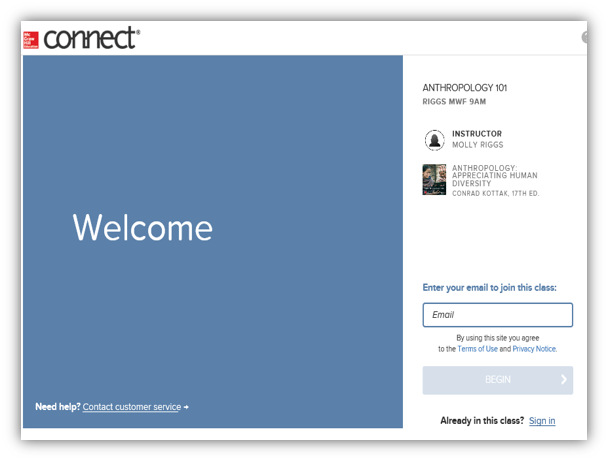 Blackboard with Inclusive Access Deep Integration
Step 4
Create your account: Enter email, First and Last Name, create a password and select a security question. 
We recommend using your school email address when creating an account. 
To receive text alerts, enter your mobile number.  Agree to the Terms and Conditions and then click Continue.
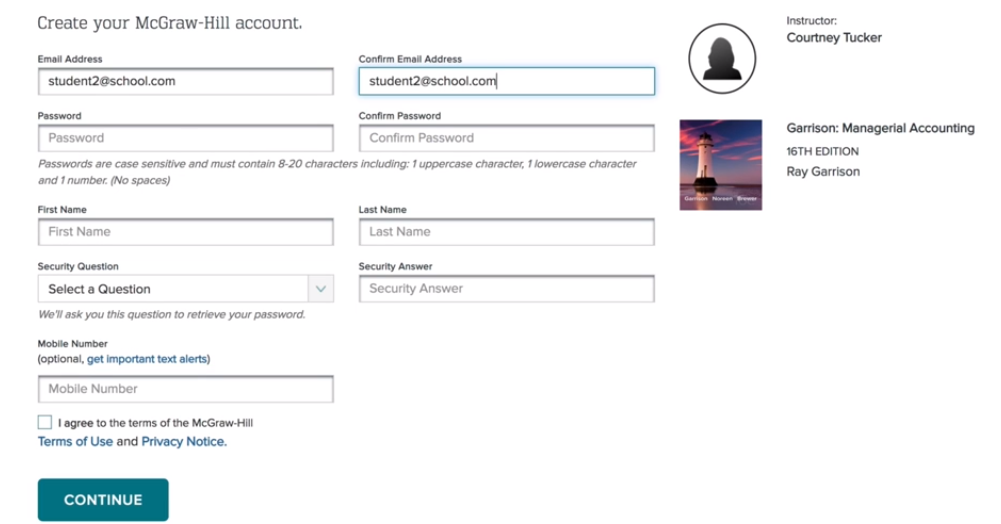 Blackboard with Inclusive Access Deep Integration
Step 5
You are almost done. Review the information on this screen. If it is correct, click Confirm.   

You are now registered.
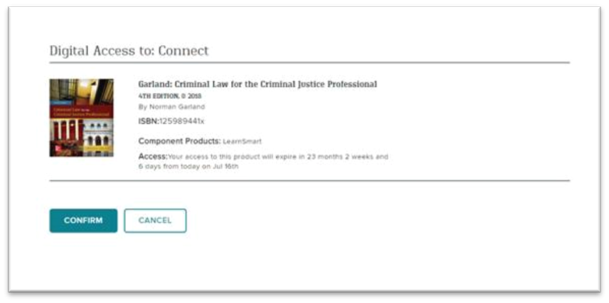 TECH SUPPORT & FAQ:
CALL: (800) 331-5094
EMAIL & CHAT: WWW.MHHE.COM/SUPPORT

FIND MORE TIPS:
WWW.SUPPORTATEVERYSTEP.COM
Support and Resources
Study on your Smartphone or Tablet
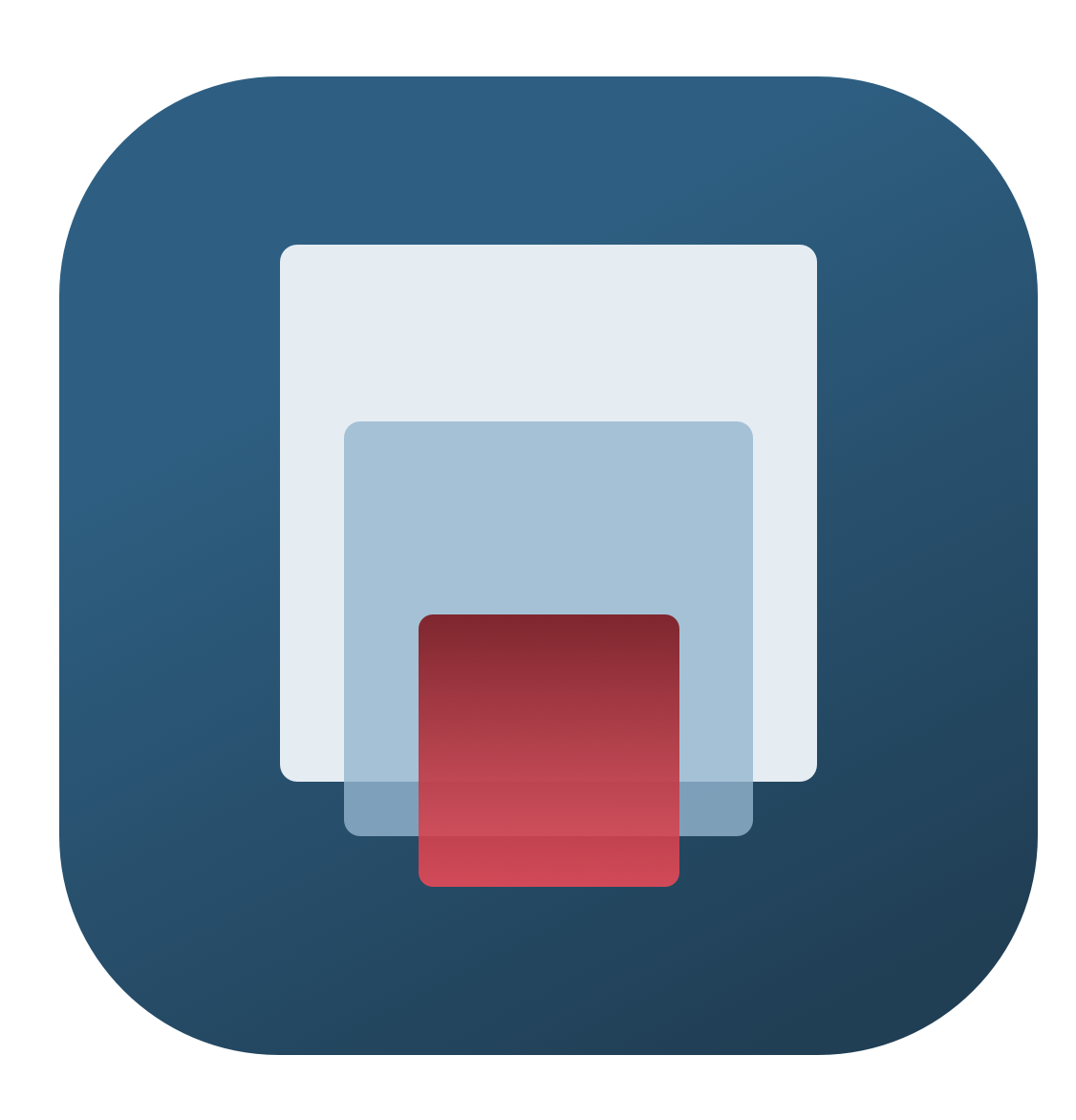 ReadAnywhere App

Download the free ReadAnywhere app to your Android or iOS smartphone or tablet and access your course eBook for offline study access anytime, anywhere. 

More than 1 million students and instructors have downloaded the ReadAnywhere app that has a 4.7 rating on the App Store.


Connect Tablet App

Login to Connect on your tablet browser and then add it to your home screen to complete assignments with ease – including pinch, pan, and zoom capability as you work.

*The Connect Tablet App is not recommended for smartphone use.
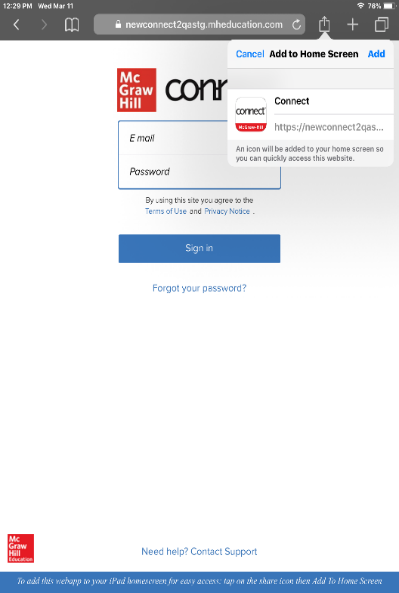 QUESTIONS?
McGraw Hill Connect and Proctorio
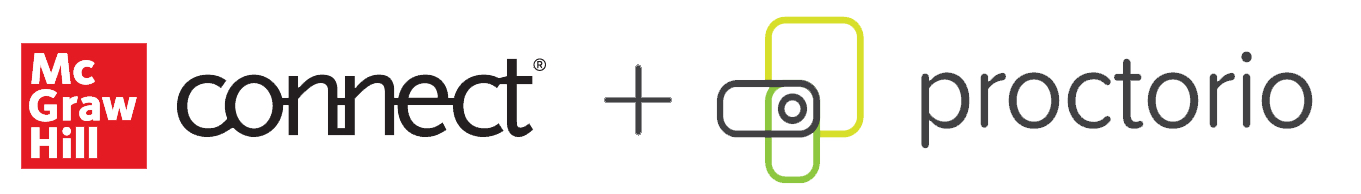 If your instructor uses remote proctoring for this course...

Proctoring and/or browser-locking services will be used within your Connect assignments.

Equipment needed may include a webcam and/or microphone.

Payment may be required.

A practiced proctored assignment may be available

Additional information regarding proctoring may be included in the syllabus.